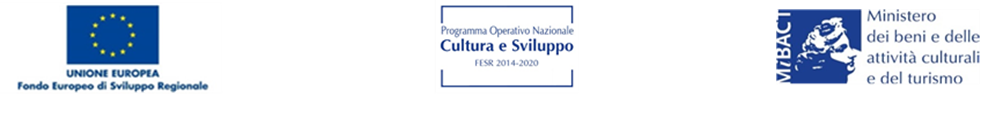 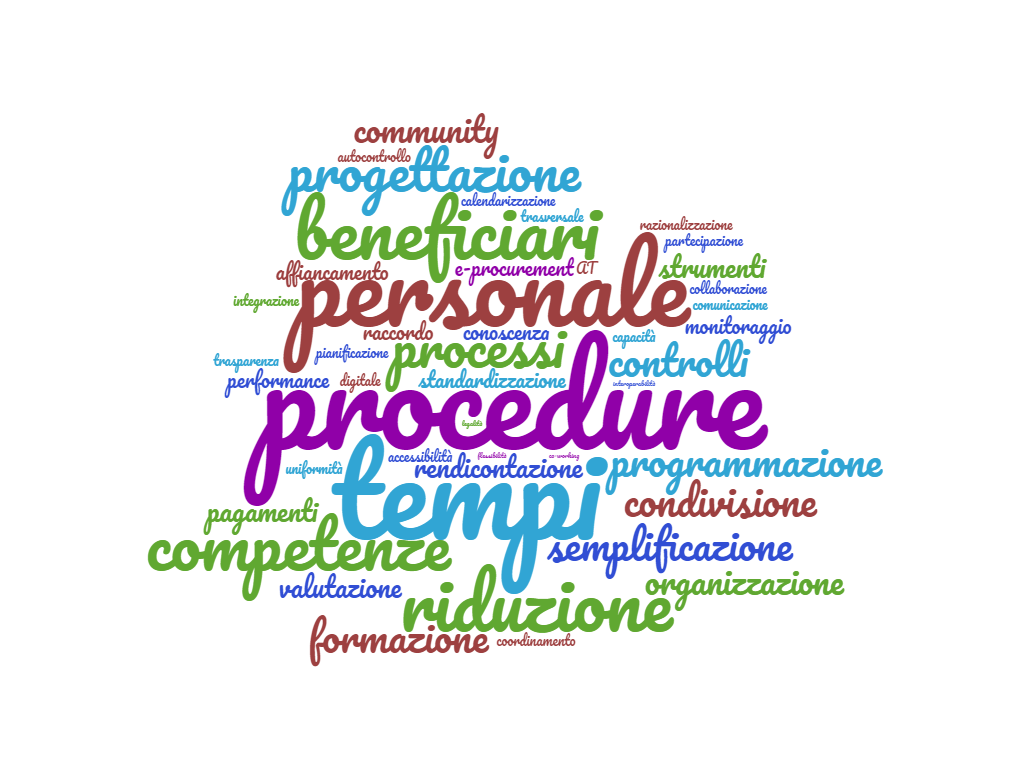 IL PIANO DI RAFFORZAMENTO AMMINISTRATIVO DEL MiBACT
DOSSIER INFORMATIVO
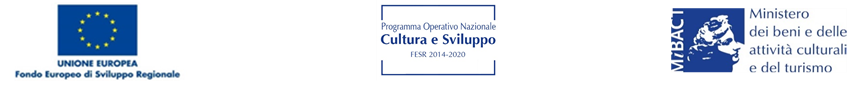 IL PIANO DI RAFFORZAMENTO AMMINISTRATIVO DEL MiBACT
DOSSIER INFORMATIVO
Piano di rafforzamento amministrativo nella programmazione 2014-2020        
Approccio metodologico per la stesura del PRA del MiBACT	  
Responsabilità del PRA del MiBACT
Articolazione del PRA del MiBACT				
Obiettivi di miglioramento 					  
Misure e target di miglioramento amministrativo	  
Aggiornamento, verifica e controllo interno del PRA	 
Trasparenza e pubblicità del PRA
Settembre 2017
Il Piano di rafforzamento amministrativo nella programmazione 2014-2020
Finalità del PRA nella programmazione 2014-2020
Il Piano di Rafforzamento Amministrativo è un importante strumento introdotto in Italia nella programmazione dei fondi europei 2014-2020.
La decisione presa nell’ambito dell’Accordo di Partenariato Italia 2014-2020 di predisporre un PRA per ogni amministrazione responsabile dei programmi finanziati dai fondi europei sottolinea l’importanza del rafforzamento della capacità amministrativa come condizione imprescindibile per una politica di coesione efficace e con maggiore impatto.
La necessità di un miglioramento della capacità di gestione dei fondi comunitari e più in generale della complessiva capacità amministrativa è parte rilevante delle raccomandazioni della Commissione Europea al nostro Paese ed è riconosciuta come prioritaria per garantire la qualità, l’efficacia e l’efficienza dei Programmi Operativi del periodo 2014-2020.
Il Piano di Rafforzamento Amministrativo è finalizzato al miglioramento della capacità istituzionale ed amministrativa come requisito per implementare con successo le politiche di sviluppo territoriale e per garantire capacità operativa alle strutture responsabili (Autorità di Gestione, Autorità di Certificazione) e a quelle coinvolte nell’attuazione (Beneficiari) dei Programmi.
Il PRA è uno strumento operativo che copre un arco temporale di due anni al termine del quale si aggiorneranno i fabbisogni e le conseguenti azioni di miglioramento, con specifici obiettivi di miglioramento da definire secondo una puntuale logica di intervento e va inteso come un’occasione di miglioramento per l’Amministrazione che gestisce il Programma e per gli attori che partecipano alla sua attuazione. 
La Commissione europea ha accompagnato l’attuazione dei PRA cui attribuisce una funzione di stimolo più generale per migliorare l’azione amministrativa nelle amministrazioni coinvolte alle quali fornisce tutto il necessario supporto per «fare dei PRA un’esperienza di successo».
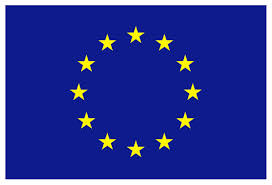 1
Approccio metodologico per la stesura del PRA del MiBACT
Elementi di contesto considerati per il PRA del MiBACT
Consapevolezza da parte dell’Amministrazione circa responsabilità e ruoli legati alla programmazione e gestione dei fondi comunitari.
Nuovo assetto organizzativo del MiBACT in esito alle modifiche ed alle innovazioni introdotte dalla riforma (D.P.C.M. n. 171 del 29/8/2014).
Raccomandazioni e indicazioni della CE e delle Autorità nazionali competenti (Agenzia per la Coesione Territoriale, Dipartimento Funzione Pubblica).
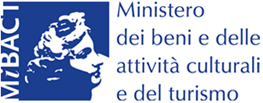 Principi Guida per la redazione del PRA
Identificare e analizzare le principali criticità che hanno caratterizzato l’attuazione della programmazione 2007-2013 e conseguentemente individuare specifici obiettivi e azioni di miglioramento, da realizzare sia a livello centrale che su scala territoriale, funzionali ad una efficace ed efficiente attuazione del PON Cultura e Sviluppo 2014-2020.
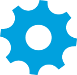 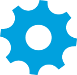 Metodologia
Analisi del Programma Operativo Nazionale 2014-2020 «Cultura e Sviluppo»  a titolarità del Ministero dei beni e delle attività culturali e del turismo.
Analisi desk dei processi e della documentazione relativi alla programmi gestititi dal Mibact nel periodo 2007-2013 (POIn Attrattori).
Analisi field: realizzazione di interviste con il personale degli uffici/strutture dell’Amministrazione centrale (Segretariato Generale) e periferica e della Regione Siciliana coinvolto nella programmazione 2007-2013 e che sono beneficiari delle azioni del PON 2014-2020 (in particolare Segretariati regionali; Dip.to dei beni culturali e dell’identità siciliana).
Focalizzazione dell’analisi delle criticità e individuazione degli obiettivi di miglioramento.
Definizione delle azioni di miglioramento e dei target da conseguire.
2
Responsabilità relative al PRA del MiBACT
Soggetti responsabili del PRA del MiBACT
Le responsabilità relative agli impegni del PRA sono state individuate nel rispetto delle disposizioni regolamentari, in coerenza  con le indicazioni della Commissione Europea e delle Autorità italiane competenti.
La definizione delle responsabilità di redazione e attuazione del PRA avviene mediante l’individuazione formale del responsabile del PRA per l’Amministrazione. 
Il responsabile del PRA è una figura apicale dell’Amministrazione con esperienza nella gestione dei programmi e con poteri adeguati a realizzare e coordinare le azioni previste dal PRA e gli uffici coinvolti.
Nell’ambito del PRA del MiBACT sono individuati i seguenti soggetti: 
Responsabile politico è il Capo di Gabinetto del Ministro dei beni e delle attività culturali e del turismo
Responsabile del PRA è il Segretario Generale del Ministero dei beni e delle attività culturali e del turismo.
Nell’assetto organizzativo del Mibact il Segretario Generale assicura il coordinamento e l’unità dell’azione amministrativa; in particolare tra le funzioni assegnate figura il coordinamento delle attività degli uffici e delle direzioni generali centrali e periferiche, il coordinamento delle attività di rilevanza europea ed internazionale, inclusa la programmazione dei fondi comunitari, il complessivo controllo dell’efficienza e del rendimento degli uffici del Ministero.
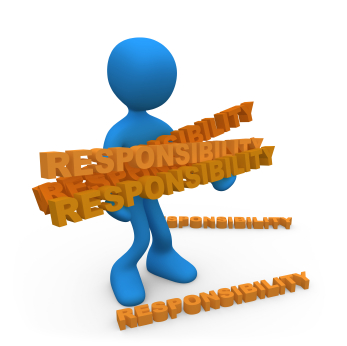 3
Articolazione del PRA del MiBACT
4
Obiettivi di miglioramento del PRA del MiBACT
Le analisi condotte sulla programmazione 2007-2013 nella fase di redazione del PRA hanno consentito di individuare 5 obiettivi di miglioramento che costituiscono le condizioni abilitanti di un più generale miglioramento amministrativo.
Migliorare i processi di confronto e condivisione tra le strutture centrali e periferiche del MiBACT e tra i diversi livelli istituzionali per la definizione di strategie d’area e per la individuazione degli interventi, promuovendo e rafforzando il coordinamento tra Amministrazione centrale (Autorità di gestione, altre strutture coinvolte nell’attuazione) e periferica (in particolare Segretariati regionali, Soprintendenze territoriali, Poli museali regionali)
1
2
Migliorare l’efficienza delle fasi della progettazione al fine di velocizzare le tempistiche di attuazione degli interventi, di ridurre gli errori nella documentazione di progetto e in generale di migliorare la qualità progettuale
Migliorare la gestione delle procedure di evidenza pubblica per l’affidamento di lavori e l’acquisizione di servizi e/o forniture mediante azioni mirate alla standardizzazione della modulistica, estensione di soluzioni informatiche (e-procurement) e degli strumenti istituzionali (protocolli di legalità) per la riduzione dei tempi e l’efficace e trasparente gestione delle procedure di appalto
3
4
Rendere più efficiente l’applicazione delle procedure di controllo, rendicontazione ed esecuzione dei pagamenti attivando procedure di autocontrollo, potenziando e diffondendo l’utilizzo di sistemi informativi e banche dati per la standardizzazione e la gestione dei processi amministrativi
5
Promuovere il miglioramento degli aspetti organizzativi e delle competenze per l’efficace gestione del PON, qualificando le competenze e le capacità tecnico-amministrative del personale interno, potenziando i flussi informativi e di comunicazione interna ed esterna per consentire il più ampio processo di partecipazione alla strategia del PON
5
Misure di miglioramento amministrativo
Per raggiungere i 5 obiettivi del PRA sono state individuate per ciascun obiettivo identificato specifiche misure di miglioramento amministrativo, i relativi target e le strutture destinatarie dei singoli interventi.
Le azioni di miglioramento individuate nel PRA sono rivolte essenzialmente a tre ambiti di miglioramento: 
il raccordo e il coordinamento tra i soggetti del territorio (Uffici periferici del Mibact e Regioni); 
l’incremento dell’efficienza nei processi attuativi degli interventi (progettazione, gestione delle procedure di appalto, controlli); 
la qualificazione degli aspetti organizzativi, delle competenze e delle capacità del personale.
Le azioni di miglioramento definite e realizzate agiscono su tre dimensioni: normativo/procedurali, organizzative e strumenti comuni e del personale, finalizzate a migliorare i processi di programmazione, attuazione, controllo e rendicontazione degli interventi finanziati, e funzionali ad una efficace ed efficiente attuazione del Programma.
6
Misure di miglioramento amministrativo
7
Misure di miglioramento amministrativo
8
Misure di miglioramento amministrativo
9
Misure di miglioramento amministrativo
10
Misure di miglioramento amministrativo
Il PRA è stato avviato ad aprile 2015 e si è concluso a settembre 2017.
Le misure realizzate riguardano principalmente interventi riferiti alla dimensione del miglioramento e semplificazione delle procedure e di snellimento dei processi collegati all’attuazione del PON, seguiti dagli interventi di carattere organizzativo e sugli strumenti comuni a supporto delle attività dei soggetti a vario titolo coinvolti nell’attuazione del PON cui si associano gli interventi di qualificazione e incremento del personale interno, ambiti di azione ritenuti prioritari a garantire l'efficacia dell'attuazione e della gestione del PON, nonché funzionali anche all'attivazione delle misure di semplificazione procedurale.
Accelerazione nella realizzazione e completamento degli interventi tra la prima e la seconda annualità di attuazione del PRA.

Il grado di completamento degli interventi previsti è un indicatore della capacità dell’Amministrazione di rispettare quanto programmato.
11
Obiettivi e target di miglioramento amministrativo
12
Obiettivi e target di miglioramento amministrativo
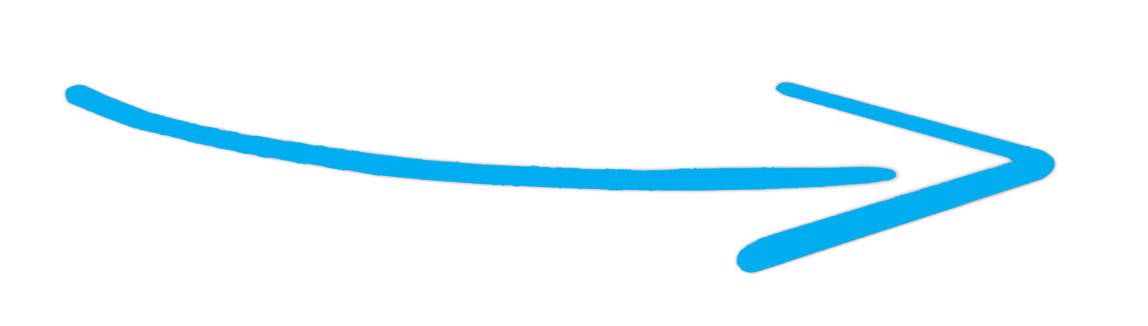 13
Effetti delle misure di miglioramento realizzate
Implementazione di modalità organizzative e di strumenti operativi e di funzionamento hanno consentito di definire regole, modalità e tempi certi nella fase di pianificazione e programmazione operativa degli interventi, quali: 
adozione di strumenti di cooperazione istituzionale per facilitare il confronto e il coordinamento tra il MiBACT e le Regioni. Tale funzione è svolta dagli Accordi operativi di attuazione firmati con ciascuna regione obiettivo del PON Cultura e Sviluppo. L'impiego dell'Accordo operativo di attuazione incide sul miglioramento della capacità di selezionare gli interventi, garantisce la complementarietà della programmazione nazionale e regionale e, sul piano operativo definisce i campi di intervento mediante la delimitazione delle aree di attrazione culturale; 
impiego di strumenti operativi con funzione di regolare l’attuazione e la gestione degli interventi: disciplinare d'obbligo tra Autorità di gestione e Beneficiario per ciascun intervento ammissibile a finanziamento; check-list di autocontrollo obbligatorie per i Beneficiari che sono in gran parte strutture periferiche del MiBACT. 
 
Adozione di misure per garantire uniformità, correttezza e rapidità nell’attuazione e gestione degli interventi che riguardano la standardizzazione dei documenti, l’informatizzazione e la semplificazione delle procedure, il rafforzamento delle procedure di autocontrollo, che hanno consentito:
riduzione dei tempi relativi alla sottoscrizione dei disciplinari d’obbligo (-20%); 
riduzione dei tempi di esecuzione dei controlli (-20%); 
riduzione dei tempi di esecuzione dei pagamenti (-50%);
riduzione dei tempi di esperimento delle procedure di gara (-10%).

Realizzazione di azioni di miglioramento e capacitazione amministrativa, quali:
attivazione della centrale di committenza per la gestione delle gare di appalto del Mibact;
formazione del personale interno mirata ai fabbisogni di conoscenza e competenza rilevati (appalti, aiuti di stato, rischio frode, certificazione delle spese, sistemi informativi gestionali);
attribuzione di specifici obiettivi di performance ai dirigenti impegnati nella gestione dei fondi comunitari (dall’annualità 2016), che vanno nella direzione della misurazione dei risultati e concorrono alla più efficiente e trasparente gestione degli interventi.
14
Aggiornamento, verifica e controllo interno del PRA
L’aggiornamento del PRA, strutturato su un orizzonte temporale di due anni, mira a rendere gli strumenti e le azioni sempre adeguati allo stato di avanzamento del processo di rafforzamento amministrativo e al livello di raggiungimento degli obiettivi prefissati.  

Modalità di aggiornamento, monitoraggio e valutazione del PRA:
Il Responsabile del PRA al termine del biennio di attuazione del Piano provvede all’aggiornamento dei fabbisogni, degli obiettivi, delle misure e dei target di miglioramento ai attraverso un processo partecipato e condiviso con le strutture centrali e periferiche dell’Amministrazione per la definizione del nuovo PRA.
 Il monitoraggio è svolto dal Responsabile del PRA con cadenza quadrimestrale.
L’esercizio di autovalutazione è svolto dal Responsabile del PRA a partire dall’esperienza condotta attraverso la compilazione di un questionario di self assessment che ha rappresentato un momento per  verificare i progressi fatti grazie alla prima fase attuativa dei PRA e a individuare criticità o ambiti da rafforzare per lo sviluppo delle future attività.
La valutazione del PRA prevista al termine dei primi due anni di attività del PRA sarà     realizzata da un soggetto esterno. Oggetto della valutazione saranno il grado di     implementazione del PRA, il livello di raggiungimento degli obiettivi prefissati e dei relativi target previsti; su tali basi il rapporto di valutazione fornirà indicazioni per l’aggiornamento del Piano di Rafforzamento Amministrativo del successivo biennio.
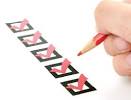 15
Trasparenza e pubblicità del PRA
Attività di informazione e comunicazione
Diffusione agli obiettivi e alle misure di miglioramento del PRA, alla relativa attuazione mediante i principali indicatori sullo stato di avanzamento delle azioni di miglioramento e ai risultati raggiunti.

Modalità e attività di diffusione delle azioni e dei risultati del PRA:
Sito istituzionale del MiBACT (www.beniculturali.it) e sito web dedicato al PON 2014-2020 Cultura e  Sviluppo  (www.ponculturaesviluppo.beniculturali.it).
   Piano di Comunicazione del PON Cultura e Sviluppo.
Informativa sul PRA e sul suo stato di avanzamento in occasione di ciascuna riunione del Comitato di Sorveglianza del PON Cultura e Sviluppo. 
  Dossier divulgativo dei contenuti e delle attività realizzate del PRA.
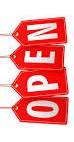 Il Responsabile del PRA 
Arch. Antonia Pasqua Recchia
16